BEYOND CAPTIONING:TIPS FOR MORE ACCESSIBLE COURSE DESIGN
MN eLearning Summit
August 2-3, 2017

Jenessa Gerling & Karen LaPlant
BEFORE WE BEGIN…
Just to gauge our demographics, please take a moment to raise your hand as to your role at your institution (i.e. Faculty, LE Site Administrator, LE Trainer, Instructional Technologist, Instructional Designer, etc.).
COMBINED BACKGROUND…
Ongoing need to look at meeting learner needs:
Teaching Experience Jenessa -15 yrs, Karen – 28 yrs
QM  (60 course reviews combined/ 2 personal courses QM Certified / 15 courses combined as Master Reviewers) – What was learned…
Minnesota State Closed Captioning Work Group
Interests in Universal Design For Learning (UDL)/Universal Design for Higher Education (UDHE) – Summer 2016 course through CAST.org 
Working to develop college recommendations for UDL implementation at HTC Sabbatical Spring 2017.
OUTLINE
Define Universal Design
Framework for Universal Design
Tips and Tricks for implementing UDL
Resources
Questions
BARRIERS TO ACCESS
Mental Illness/Depression
Attention Deficit Disorder (ADD)
Orthopedic or Mobility Impairment
Hearing Impairment
Specific Learning Disability or Dyslexia
Blindness or Visual Impairment
Health Impairment or Problem
Brain Injury or PTSD
Developmental Disability 
Speech
WHAT IS UNIVERSAL DESIGN?
Universal Design describes the process “as the design of products and environments to be usable by all people, to the greatest extent possible, without the need for adaptation or specialized design.”
Ron Mace
North Carolina State University
INTENT OF UNIVERSAL DESIGN
“The intent of universal design is to simplify life for everyone by making products, communications, and the built environment more usable by as many people as possible at little or no extra cost. Universal design benefits people of all ages and abilities.”
		- The Center for Universal Design
INTENT OF UNIVERSAL DESIGN
For Educators:
Education has adopted this intent to focus on the seven principles of UDL 
Flexibility in adaptation is key
Method of delivery changes how UDL is used (i.e. Classroom, Distance/Online Learning, etc.)
Not about ability but variability and equal access to all
INTENT OF UNIVERSAL DESIGN
WHAT    For resourceful, knowledgeable learners, present information and content in different ways.
HOW  For strategic, goal-directed learners, differentiate the ways that students can express what they know.
WHY  For purposeful, motivated learners, stimulate interest and motivation for learning
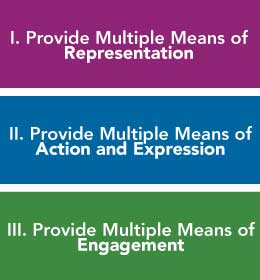 SEVEN PRINCIPLES OF UDL
Equitable Use: The design does not disadvantage or stigmatize any group of users.

Flexibility in Use: The design accommodates a wide range of individual preferences and abilities.

Simple, Intuitive Use: Use of the design is easy to understand, regardless of the user's experience, knowledge, language skills, or  current concentration level.
PRINCIPLES CONTINUED…
Perceptible Information: The design communicates necessary information effectively to the user, regardless of ambient conditions or the user's sensory abilities.
Tolerance for Error: The design minimizes hazards and the adverse consequences of accidental or unintended actions.
Low Physical Effort: The design can be used efficiently and comfortably, and with a minimum of fatigue.
Size and Space for Approach & Use: Appropriate size and space is provided for approach, reach, manipulation, and use, regardless of the user's body size, posture, or mobility.
WORK TO AVOID…
ACCESSIBLE ELEARNING
Making an eLearning course accessible means that learners with disabilities can complete the same course and perform the same functions as any other user, ensuring that the content is widely and effectively used.
Photographs, illustrations and infographics can all significantly enhance content and positively aid learning, but the information contained in these images is not accessible to all users.
It is necessary to provide a text alternative or even a description. Assistive technologies such as screen readers can help learners to access the content, so it is also important that courses are compatible with these if you want them to be accessible.
Inside Higher Ed., Understanding the Faculty Role in Digital Accessibility, March 15, 2017, 
Document from- Portland Community College (PCC) Distance Education
TIP I
UDL = MULTIPLE MEANS OF REPRESENTATION
For course documents, images and videos

I.  When providing self-created content/documentation be consistent in layouts and organization.  
The layout and formatting should include the use of “large, bold fonts on uncluttered pages with plain backgrounds”  as this aligns more with UDL standards (Burgstahler, 2016).   Choose one font style and stick with it.
TIP II
UDL = MULTIPLE MEANS OF REPRESENTATION
For course documents, images and videos

II.  Use descriptive wording for hyperlinks (i.e. “UNIVERSAL DESIGN PRINCIPLES” versus “Click Here”).
TIP III
UDL = MULTIPLE MEANS OF REPRESENTATION
For course documents, images and videos

III.  If using images (i.e. HTML editor boxes such as Course Announcements, in Weekly Guidance, etc.) 
BE SURE to provide concise alternative text descriptions of content presented in the image as this helps learners who utilize screen readers.
TIP IV
UDL = MULTIPLE MEANS OF REPRESENTATION
For course documents, images and videos

IV.  Use color combinations that are high contrast and error on the side of being monochrome.  
BAD color combinations are Green & Red; Green & Brown; Blue & Purple; Green & Blue; Light Green & Yellow; Blue & Grey; Green & Grey; Green & Black.
COLOR CONTRAST EXAMPLES
https://designshack.net/articles/accessibility/tips-for-designing-for-colorblind-users/
GRAPH/CHART CONTRAST
https://designshack.net/articles/accessibility/tips-for-designing-for-colorblind-users/
FINAL EXAMPLE
https://designshack.net/articles/accessibility/tips-for-designing-for-colorblind-users/
TIP V
UDL = MULTIPLE MEANS OF REPRESENTATION
For course documents, images and videos

V.  Caption videos or make sure to choose videos with captioning capability built in.  
Though transcripts can be used and are better than nothing, they do not technically meet legal standards.    Software options include Camtasia (screen recording and video editing) & YouTube (use automatic machine captioning and make changes to video).
TIP VI
UDL = MULTIPLE MEANS OF REPRESENTATION
For course documents, images and videos

VI.  Additionally, along these same lines, narrated PowerPoint Presentations should include a transcript for audio.  This could be added to the “Notes” section of PowerPoints.  
Utilize Microsoft Office’s accessibility guide for PowerPoints, Word Documents, etc.  There is a built in accessibility checker.  Free digital audio recording and editing software that could be utilized is Audacity.
TIP VII
UDL = MULTIPLE MEANS OF REPRESENTATION & ENGAGEMENT
For Instructional Methods

VII.  Present Content in many ways – video, audio, text/print, image, etc.   
With this offer learning “scaffolds” and additional tools to help students learn. According to the Pittsburg School of Education 2016, “Scaffolding entails cognitively supporting learners as they progress toward a goal.”  Some examples of scaffolding techniques are to:
TIP VII-continued
UDL = MULTIPLE MEANS OF REPRESENTATION & ENGAGEMENT
For Instructional Methods-continued

Use visuals and graphic organizers to help clarify the instructions and expectations
Use mnemonic devices to help students remember key concepts
Provide examples of completed tasks to clarify expectations and steps needed
Provide Outlines/Fact Sheets
Provide learners a timeframe on how long assignments should take to complete
TIP VIII
UDL = MULTIPLE MEANS OF ACTION AND EXPRESSION
For Instructional Methods

VIII.  Provide options for demonstrating learning.  
For example if a learner struggles with a written assignment, is it possible for them to provide a portfolio, deliver a presentation, participate in a discussion, etc. that also meets the objectives of the assignment.  If writing being assessed then in this instance other options may not be provided.  Overall, providing  options for learners beyond a “one size fit’s all” method is key.
TIP IX
UDL = MULTIPLE MEANS OF ACTION AND EXPRESSION
For Instructional Methods

IX.  If possible provide learners with feedback throughout the phases or parts of a project or assignment and offer corrective opportunities
TIP X
UDL = MULTIPLE MEANS OF ACTION AND EXPRESSION
For Instructional Methods

X.  Be flexible!  
Though easier said than done, being able to allow for changes from one term to another, changes from one learner to another throughout a course, and so on,  helps keep the learner focused and feel successful in their effort.  According to Roscorla (2016), the UDL Framework, “helps instructors create a flexible curriculum that can be adapted to any learner.”  If we are able to adapt to our learners more versus them adapting to “us,” we are providing learners the opportunity of persistence and ultimately success.
WEBSITES
Association on Higher Education and Disability (AHEAD) – 
http://www.AHEAD.org

Center for Applied Special Technology (CAST) – 
http://www.CAST.org

Disabilities, Opportunities, Internetworking, and Technology DO-IT http://www.washington.edu/doit/

National Center on Disability and Access to Education – 
http://ncdae.org/

National Center on Universal Design for Learning – 
http://www.udlcenter.org/
SOFTWARE/ RESOURCES
*** UDL TECH TOOL KIT – Wiki that has a HUGE amount of information an links including Free text to speech software, Graphic organizers, multimedia and digital storytelling tools, research tools, study skills tools, math tools, helpful apps, etc.   ALSO this site offers more UDL information and also links to CAST.org’s lesson plan builder. 
 http://udltechtoolkit.wikispaces.com/
SOFTWARE/ RESOURCES
Camtasia – https://techsmith.com
Audacity - http://www.audacityteam.org/
SoftChalk - http://softchalk.com/
Voki – http://voki.com
Captioning YouTube Video Tutorial - http://ncdae.org/resources/cheatsheets/youtube.php
IN SUMMARY…
Online learners are not the only ones who benefit from accessible eLearning; there are great advantages for you whether you are an eLearning professionals, an Instructional Designer, or an online instructor:
Reaches more people.This goes without saying: The easier the access to your eLearning courses, the wider the audience you can reach.
Increases the effectiveness of your eLearning course.To ensure accessible eLearning standards you need to address a variety of learning needs, which means that your eLearning courses meet more learning preferences. This significantly improves your eLearning content as you provide your audience with alternative ways to facilitate the learning process.
CLOSING THOUGHTS
Instead of disability consider learner variability.  None of us learns the same way!

Don’t be overwhelmed.  Adopting UDL principles takes time!  Small steps lead to great success.   One suggestion would be to take one lesson plan at a time and work on modifying it to meet UDL principles.  

Enjoy the journey on being proactive versus reactive in your instruction!
CHECKLISTS
2017 D2L Fusion Conference, Las Vegas, NV
Attended session by Ginger Dewey, Department Manager of Distance Learning at York Technical College in South Carolina.
Permission to use Accessibility Checklists - Please give credit if using these.
YORK TECHNICAL COLLEGE CHECKLISTS
CONTACT INFORMATION
Jenessa Gerling
Jgerling@hennepintech.edu
(952)220-5370

Karen LaPlant
Karenplaplant@gmail.com
(612)735-9205
QUESTIONS?
THANK YOU for attending this session!!
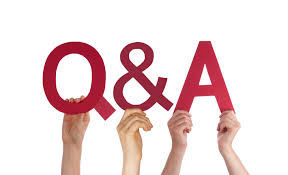